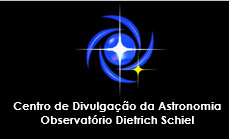 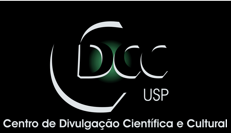 Vulcano
 o planeta que foi expulso do céu
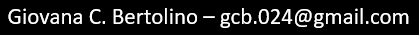 Atenção!
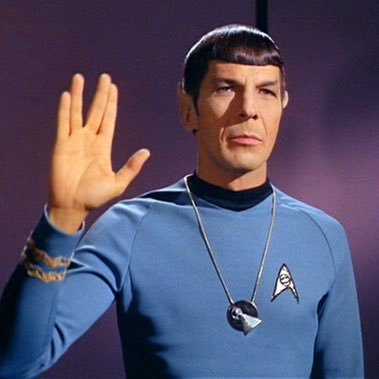 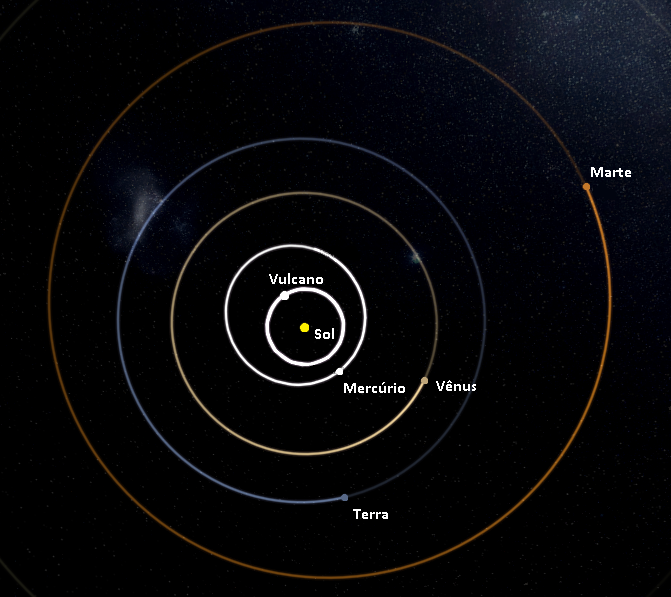 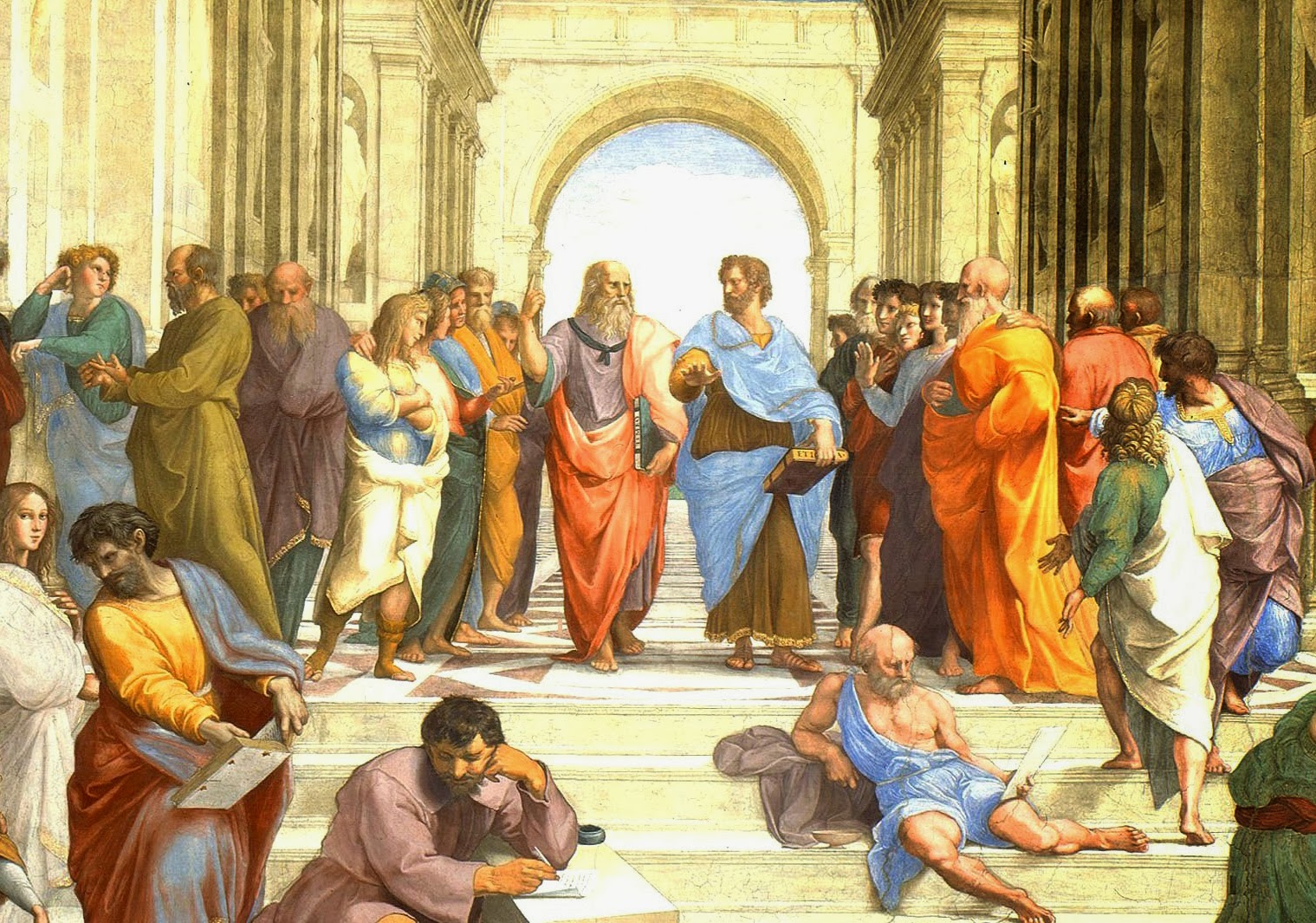 Pitágoras – séc V aC _ Ptolomeu – séc II dC
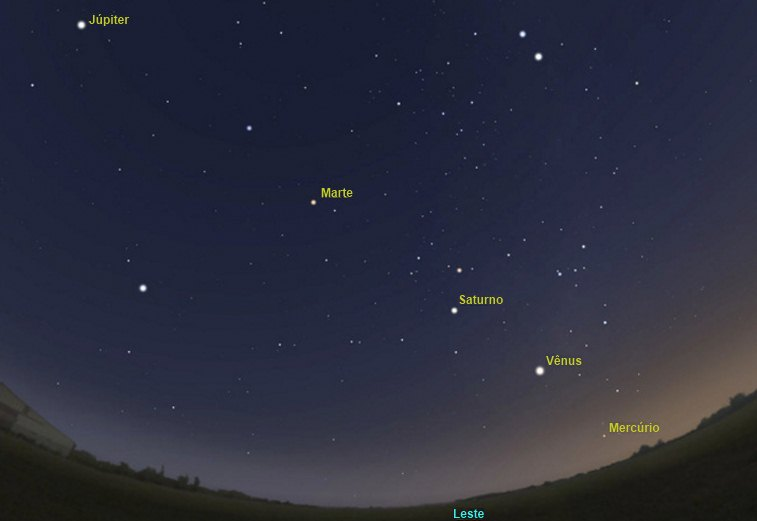 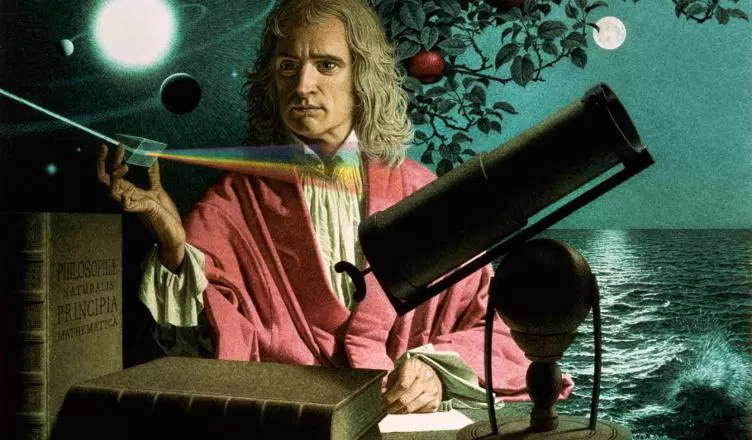 Willian Herschel
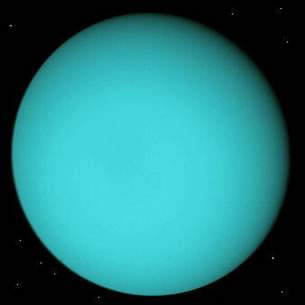 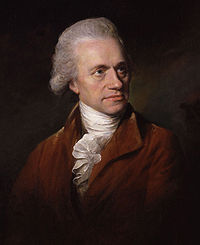 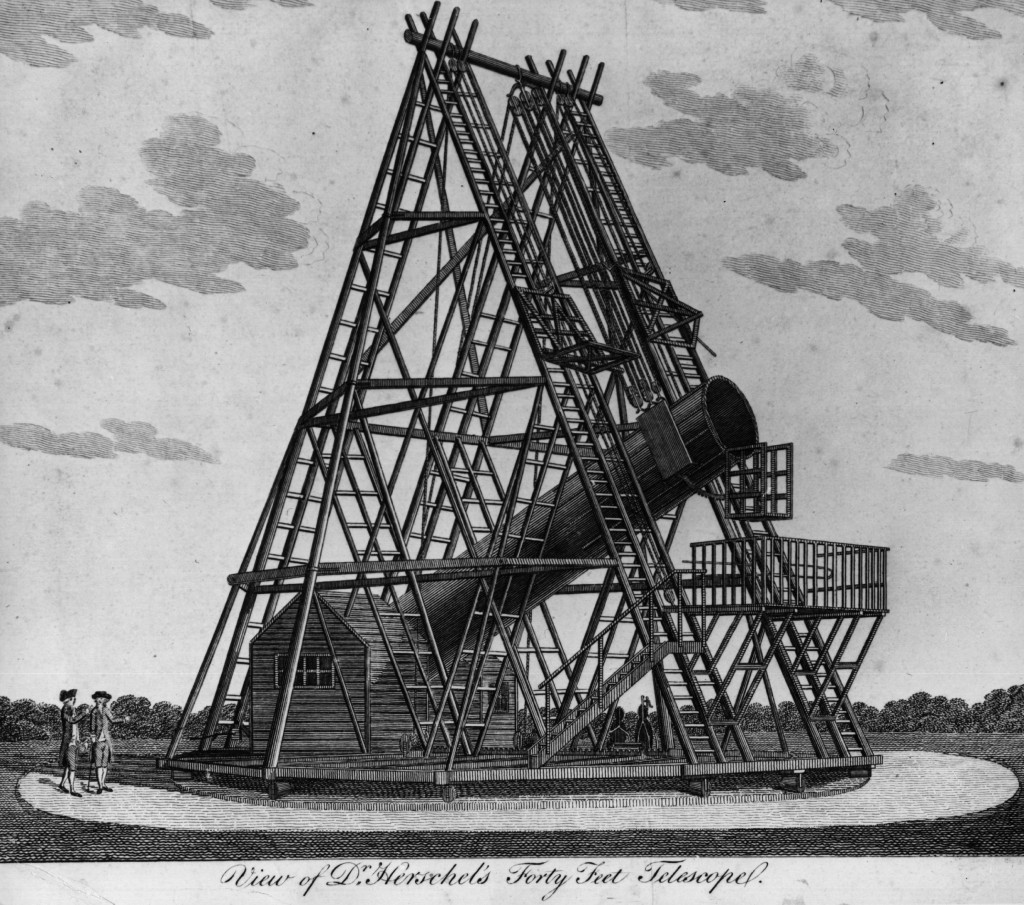 Descoberta de Urano em 13 de março de 1781

Primeiro planeta descoberto com telescópio
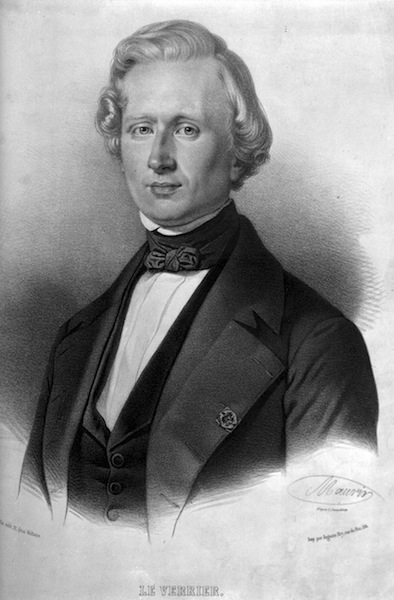 “O homem que descobriu um planeta com a ponta da caneta".
Urbain Le Verrier
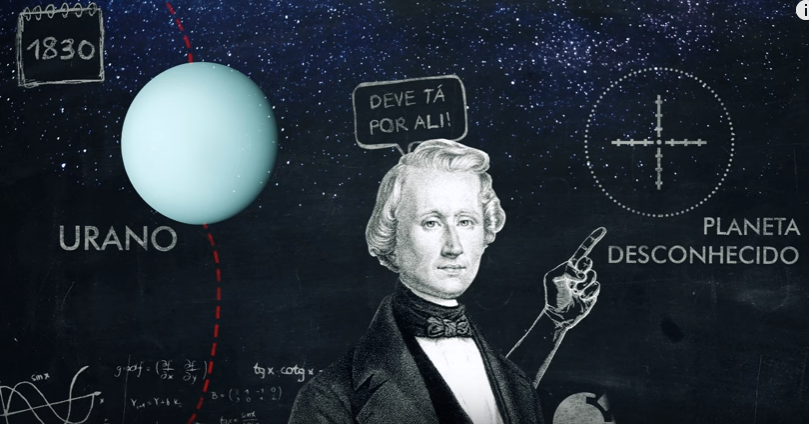 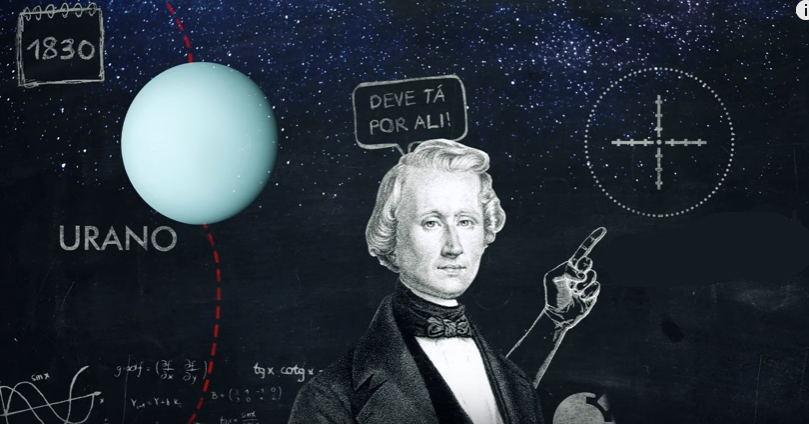 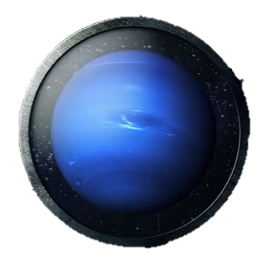 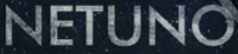 A órbita de Mercúrio
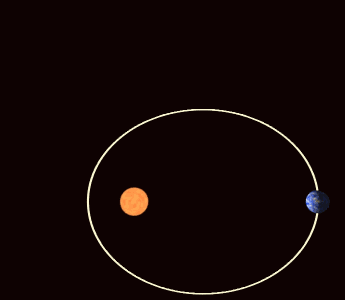 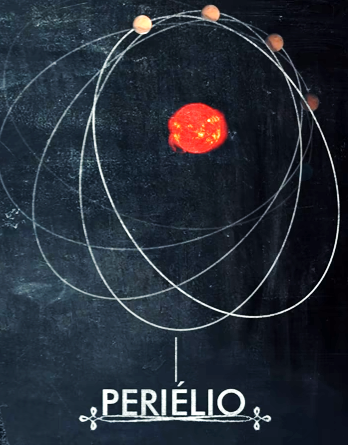 Outro planeta !
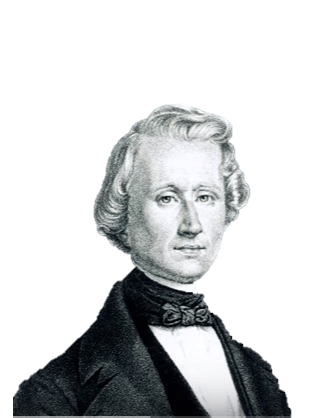 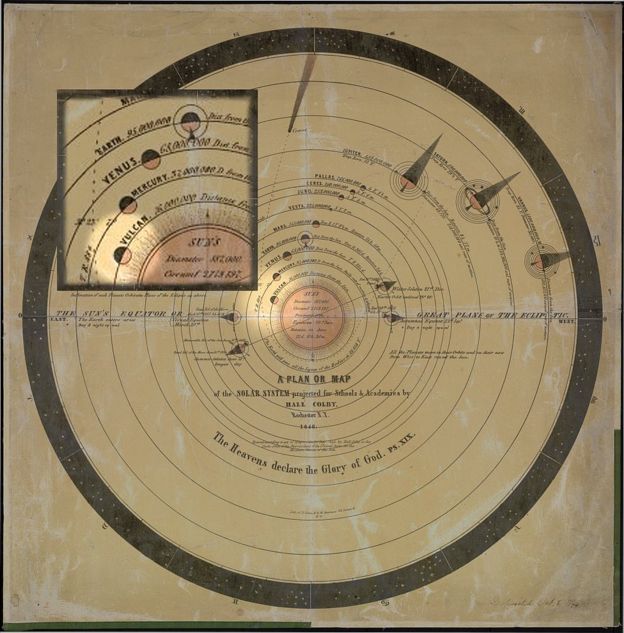 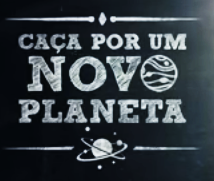 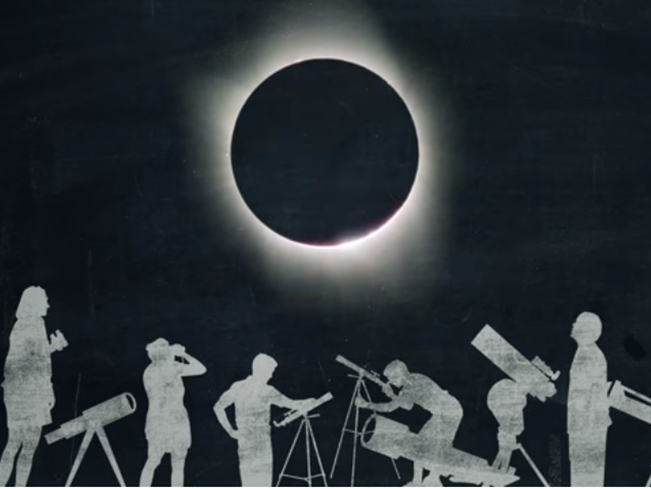 1883 1887 1889 1900 1901 1905  1908
Astrónomos buscaram Vulcano durante os eclipses solares totais em
Mais promissor
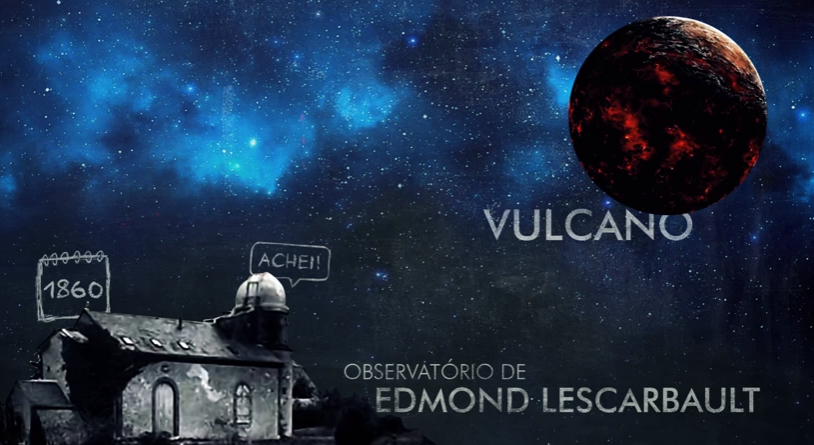 [Speaker Notes: O período de revolução foi de 19 dias e 17 horas]
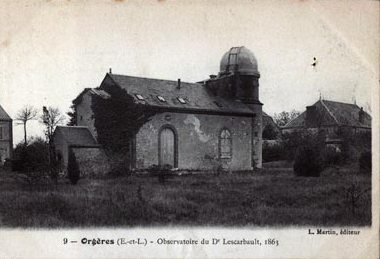 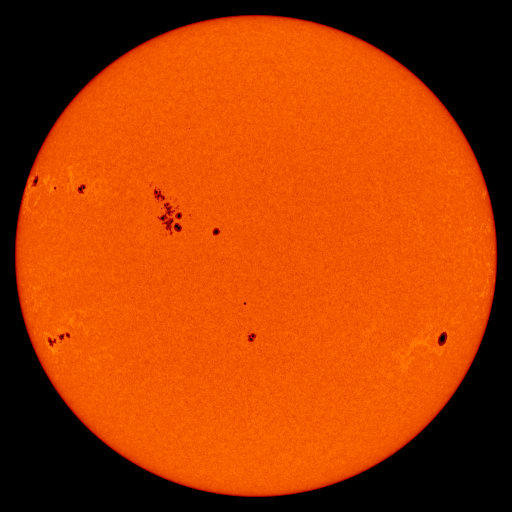 Manchas solares foram muito confundidas com o suposto planeta Vulcano
Será que existe um Planeta ?
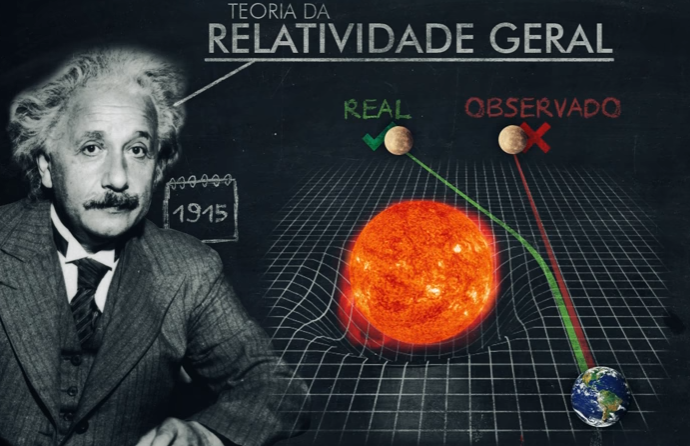 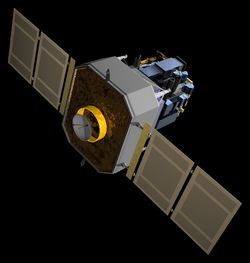 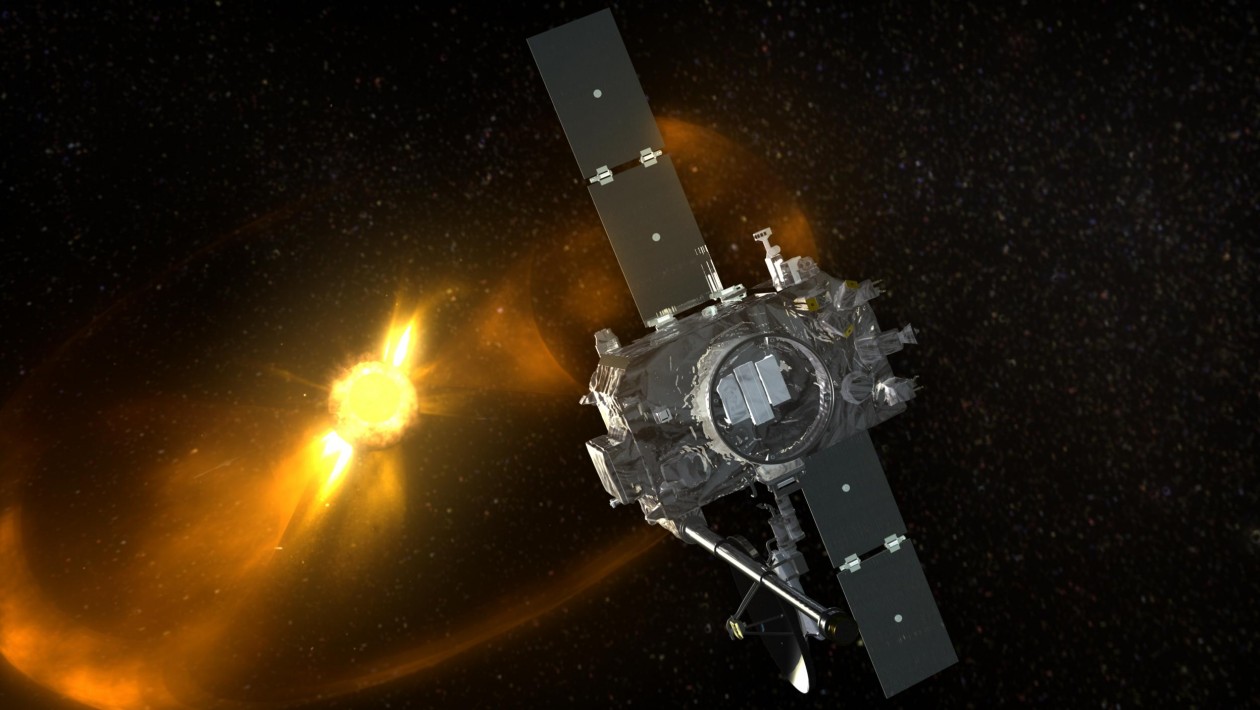 Observatório Solar e Heliosférico ( SOHO )
STEREO
 ( Observatório Solar de Relações Terrestres )
Porque Vulcano?
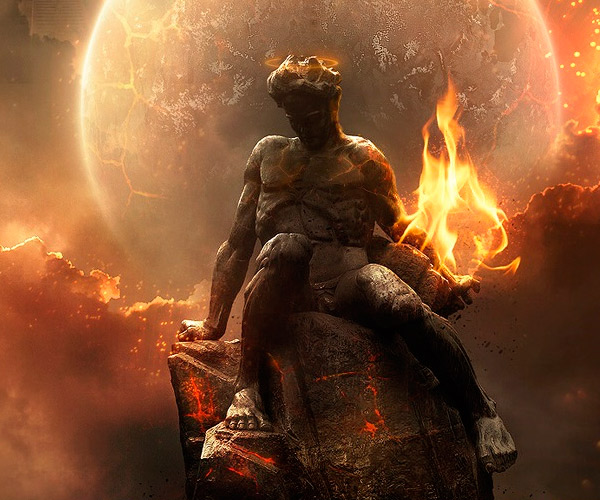 Vulcano era o deus do fogo benéfico e dificultador,  incluindo o fogo dos vulcões
Obrigado!
Indicação de Leitura: 

Vulcano, o planeta procurado por mais de meio século e que Einstein 'expulsou' do céu 

BBC
Referências
https://www.youtube.com/watch?v=Yf1uMoWcWj8
https://www.bbc.com/portuguese/curiosidades-41304844
https://en.wikipedia.org/wiki/Vulcan_(hypothetical_planet)